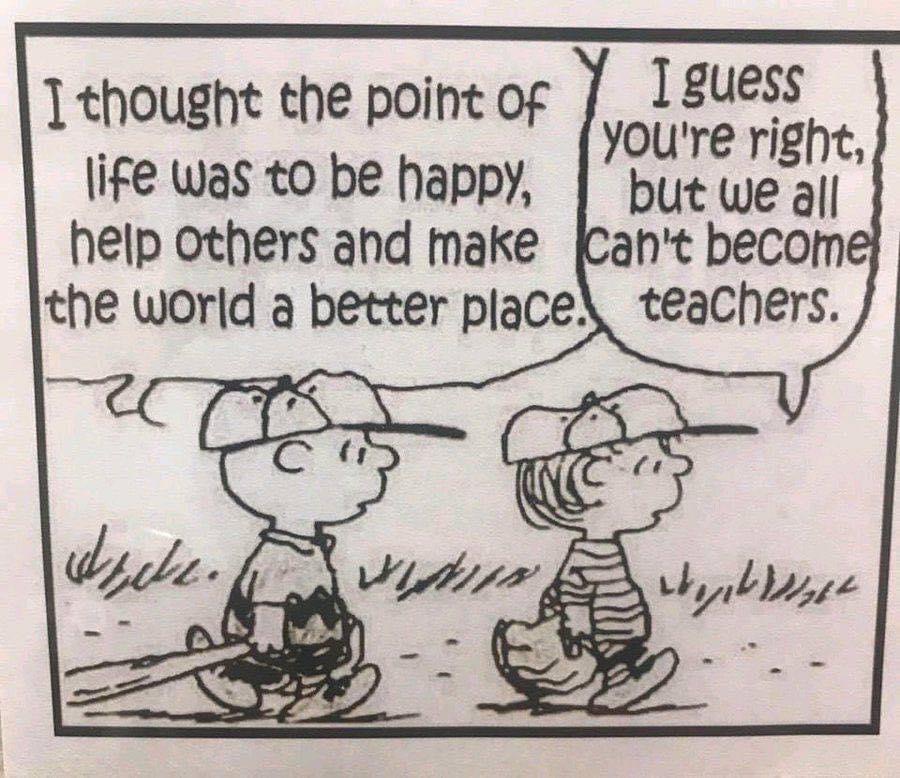 Valley ROP
Fall Inservice
2021
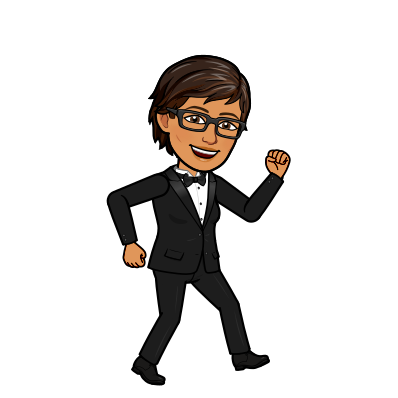 Workshop #1
Students Love Note-Taking
Reading is Hard!
Students do not LOVE note-taking, but…
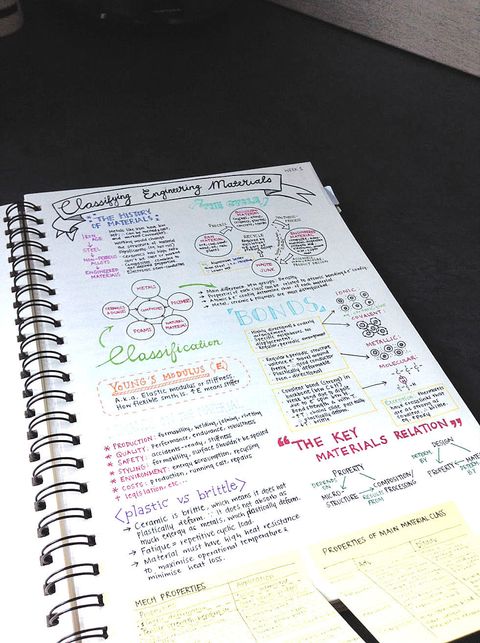 It teaches organization
Keeps everything in one place
Makes content orderly/easy to reference
Helps with accountability
Uses both sides of the brain
Increases retention
Have amazing auditory skills

Are geniuses

Will ace the upcoming test

Perfectly understand everything

Probably don’t need to come to school
Students sitting at desks without a notebook:
All students should have a notebook on their desks when class begins
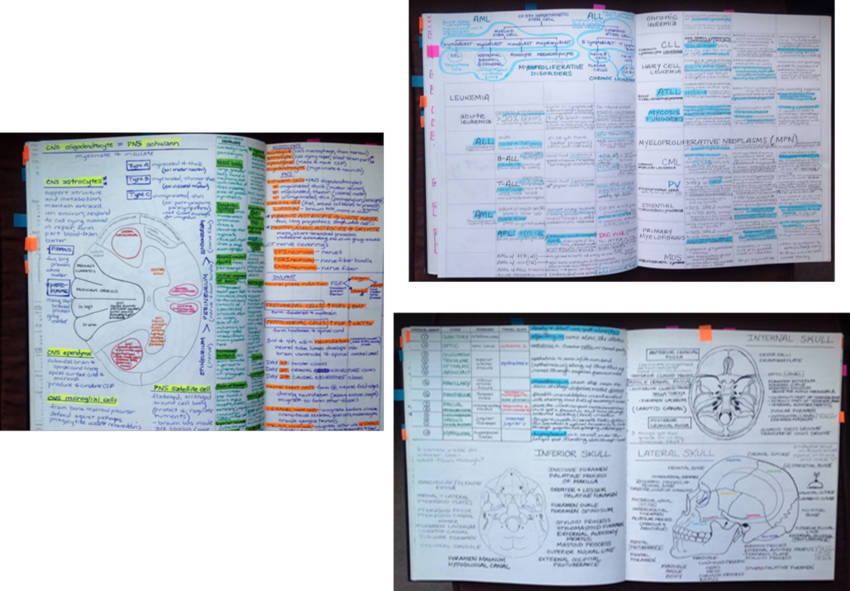 Note-Taking 
takes practice!
Today’s activity…
Notebooks on tables
Write name on bind
Number the first 20 pages
Use at least 3 different colored pens
Kids need structure–
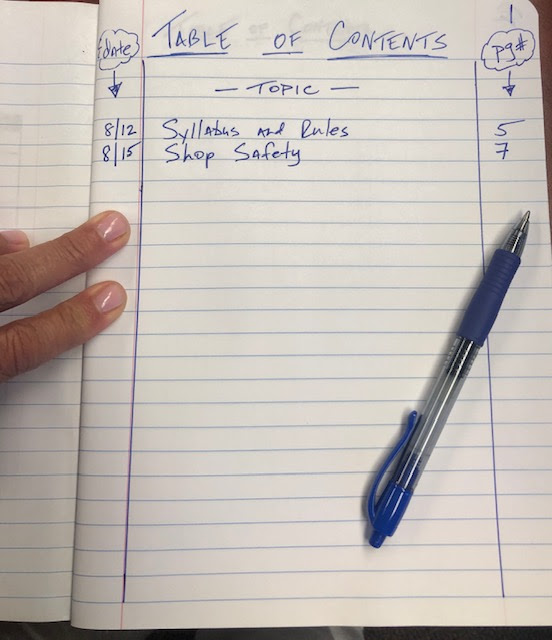 Please create 
Table of Contents 
on first page
Table of ContentsEntry #1:  “Forgetting Curve”
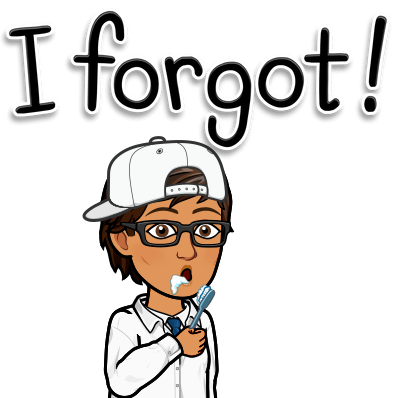 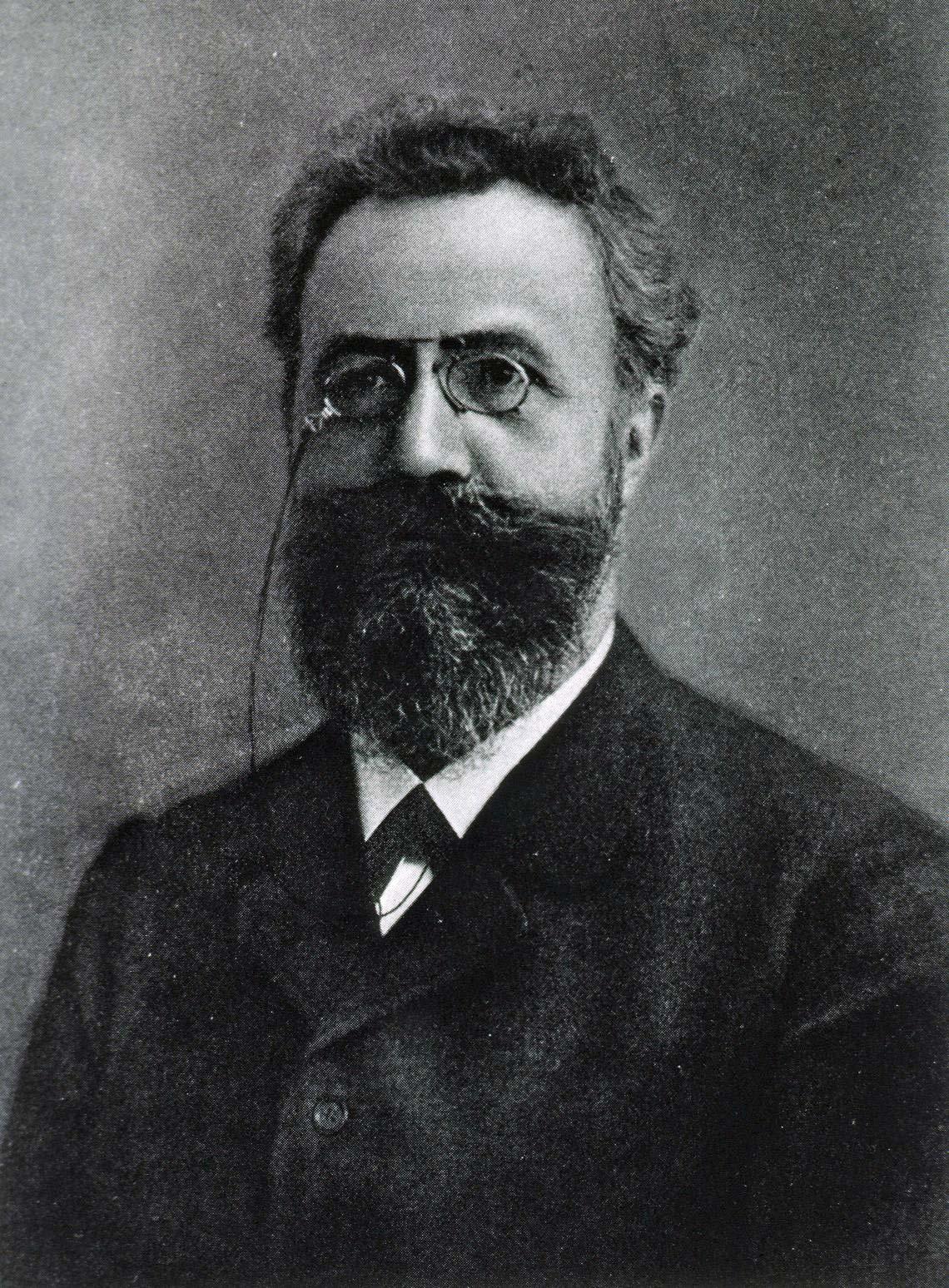 Hermann Ebbinghaus (1850-1909)

German psychologist 
Experimented and researched rote learning and memory
Known for the “Forgetting Curve”
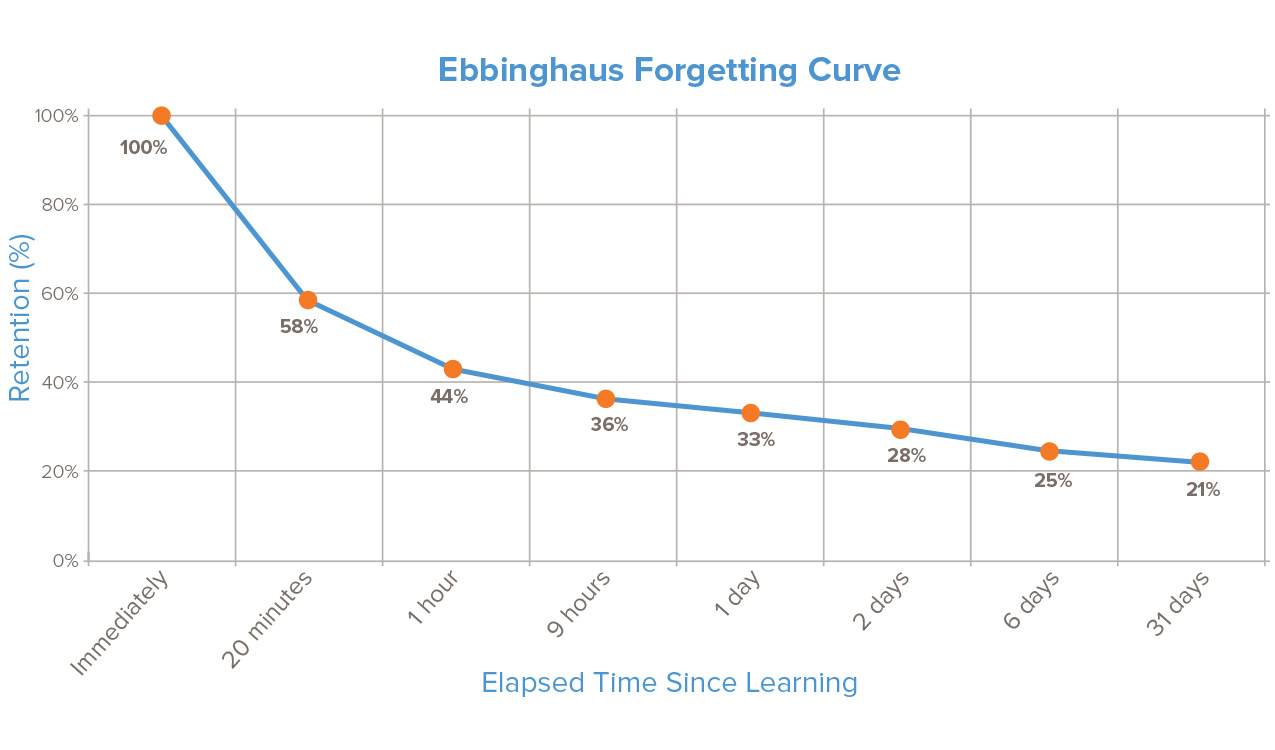 Right after lecture = 
high retention
Are kids doing something w/notes 20 min later?
Kids usually in next class taking more notes
If no revisit,
80% of learning 
is lost 
a month later
Are students reviewing notes at night?
Is there a revisit assignment 2 days later?
If research states that 
note-taking can be a source 
to review information 
in order to retain information--
what does note-taking 
look like in class?
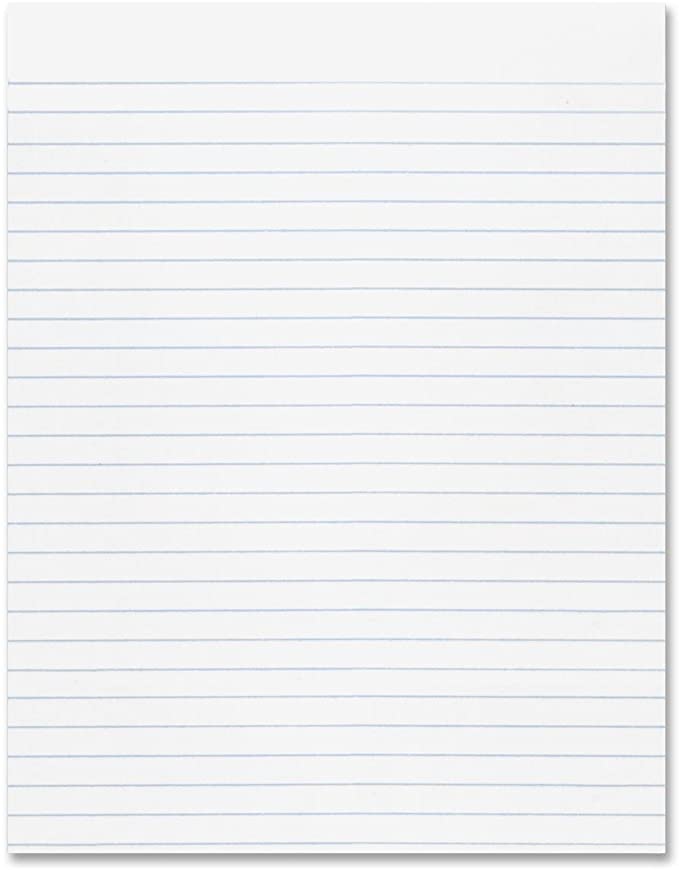 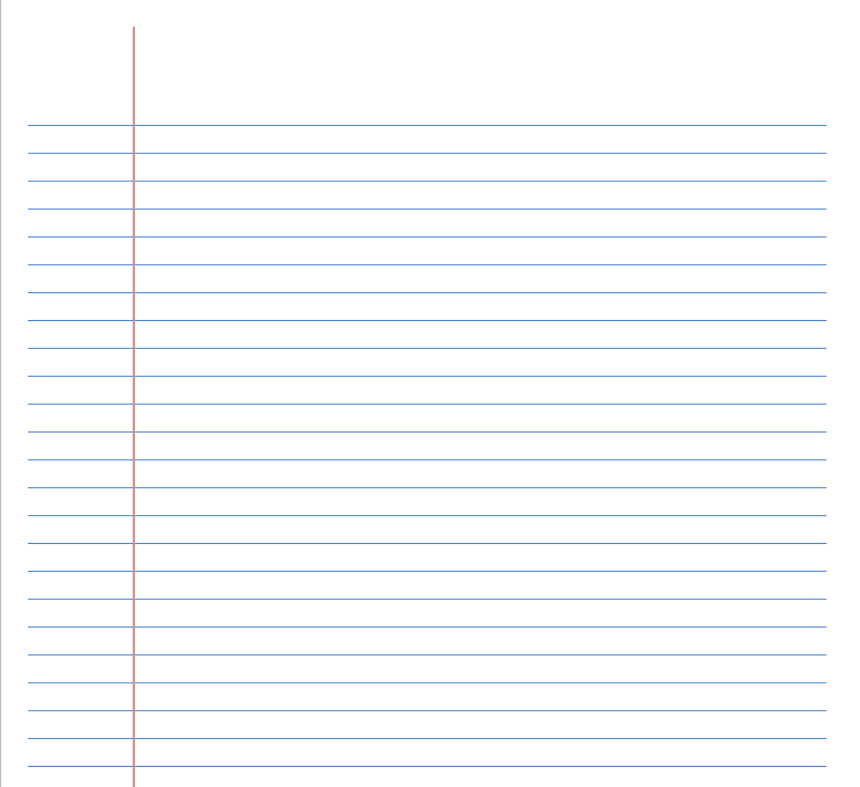 LEFT SIDE…
RIGHT SIDE…
Entry #2:

Left and Right Side of Notes
“Output” side or student side
Process/Review new information
Create drawings, illustrations, charts, 
Analogies
Use colors!
Students are “interacting” w/ notebook  
Students are re-visiting notes
“Input” side 
Lecture
Power Point
Article
Textbook
Guest Speaker
Video
Table of Contents
Left and Right…
Med Term
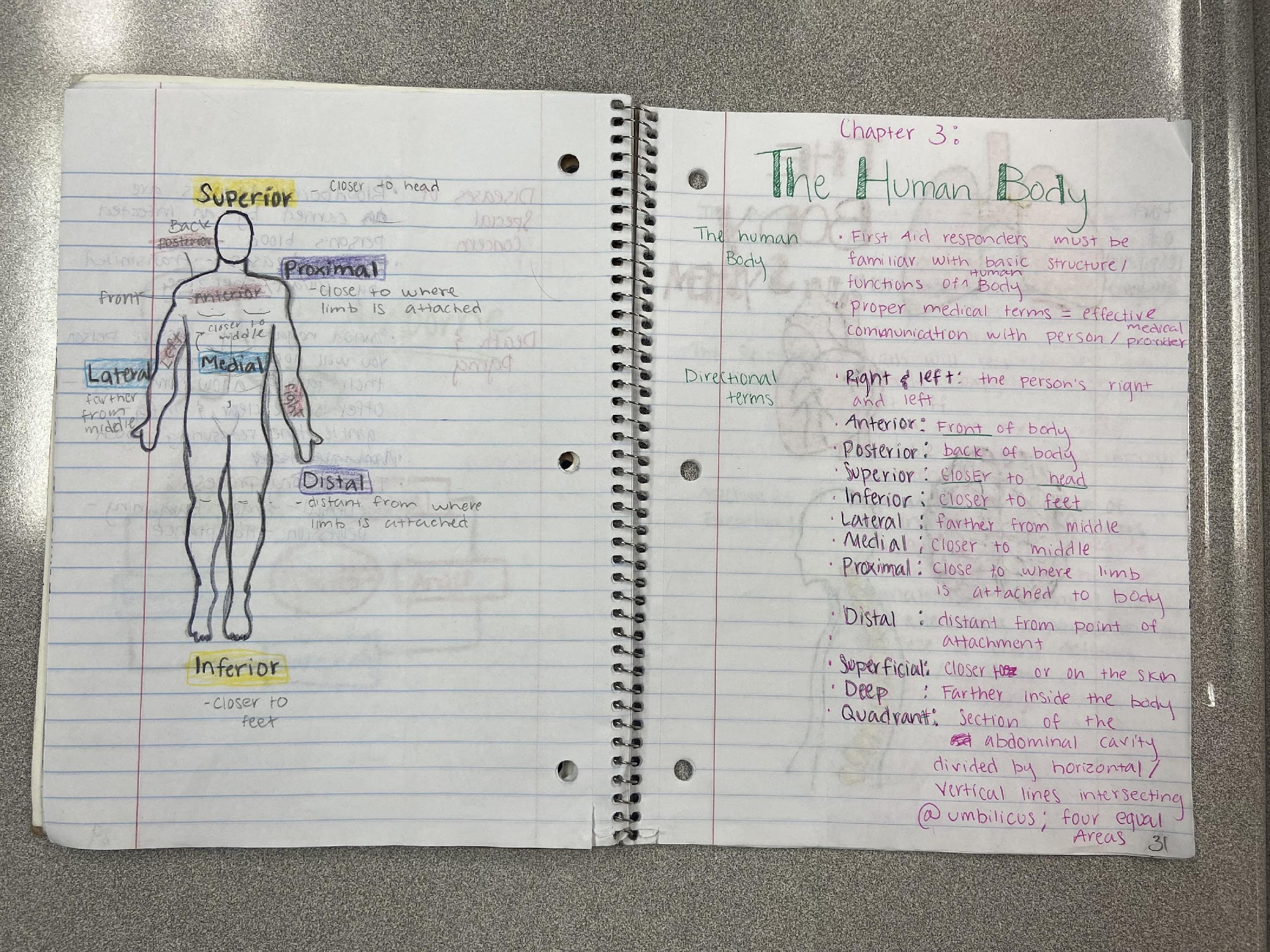 “The skill of taking notes in class must be practiced over and over––
it’s a skill for ALL subjects.”
Left and Right…
CSI
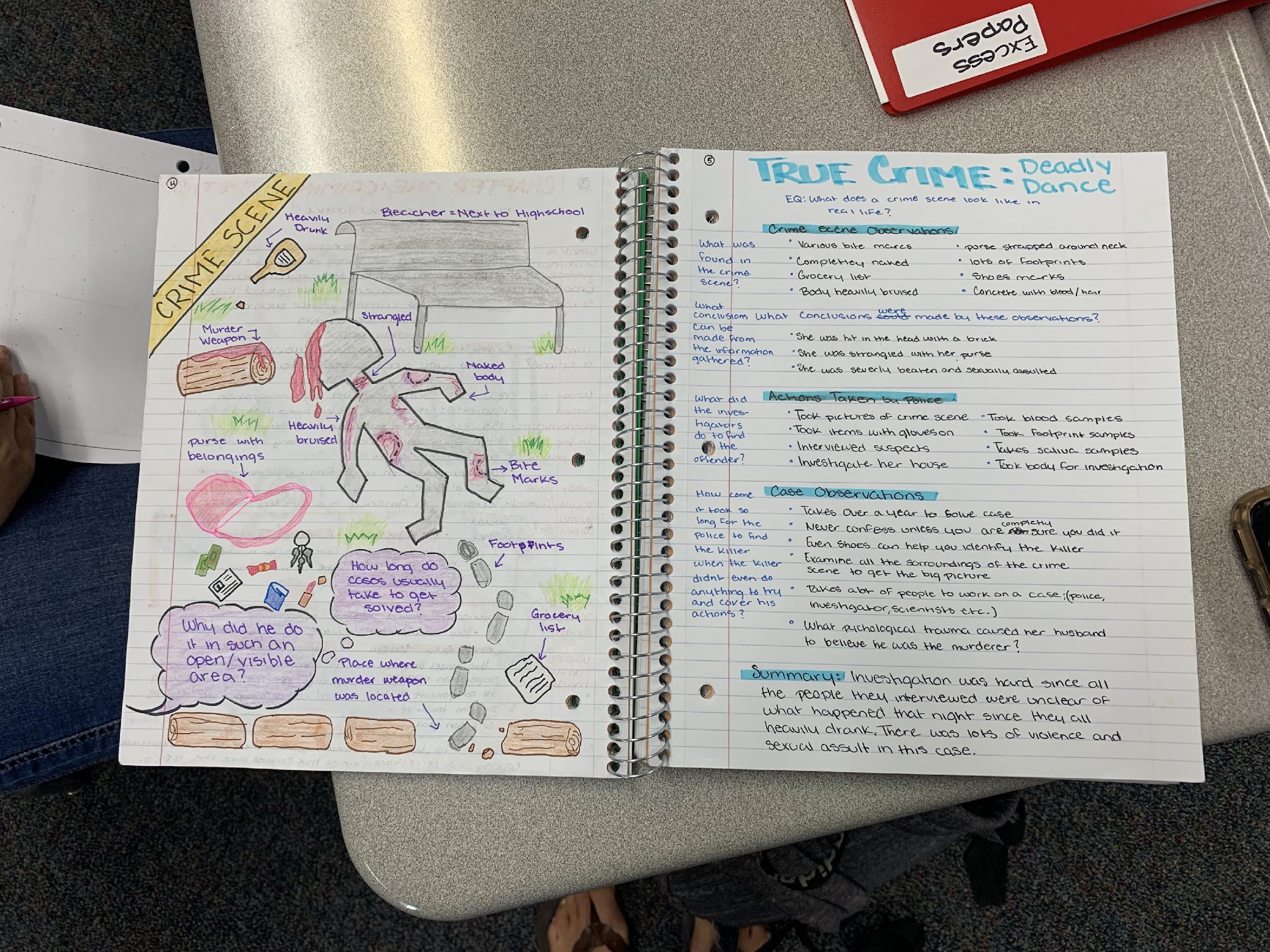 Culinary
Left and Right…
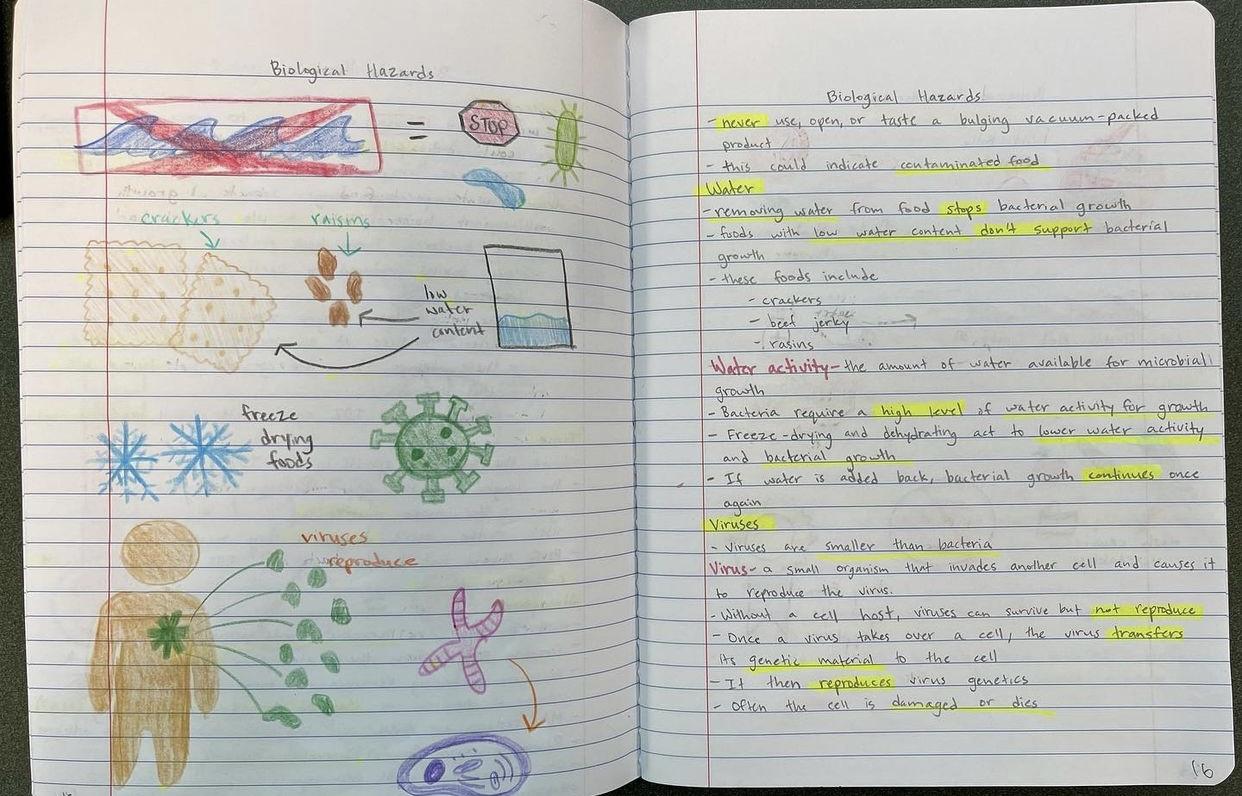 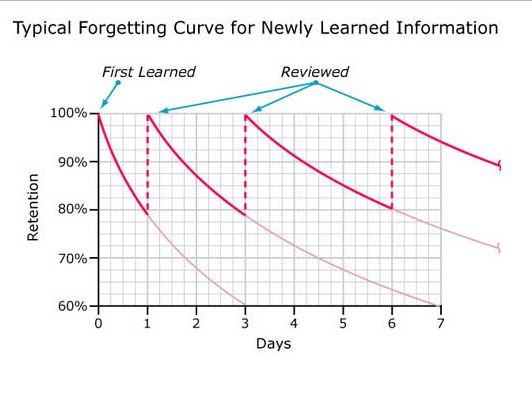 Reviewing information is key
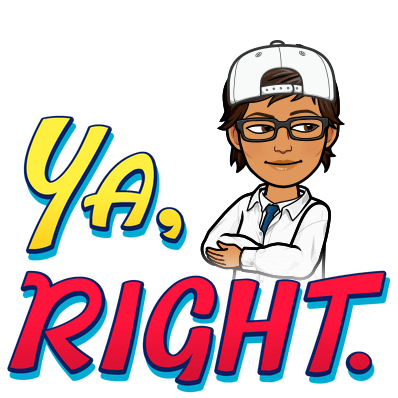 Common Core Literacy Standards
Reading, Writing, Speaking and Listening, Research
Reading a 
novel

Reading an article

Reading a textbook
Characters, conflict, dialogue
The man who can make hard things easy—is the educator.
Informative, interesting
–-Ralph Waldo Emerson
Reading is hard!
Different part 
of brain
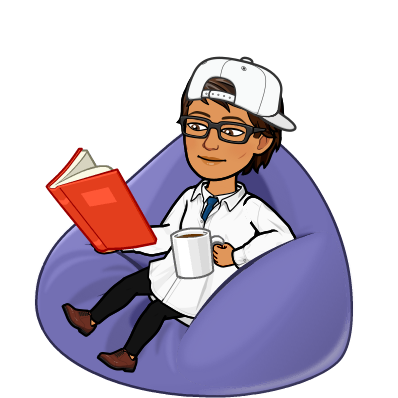 Entry #3 for Table of Contents
Reading is RAD
Reading Across the Disciplines
Why is Reading Across Disciplines important?
Enables students to navigate complex text in any content area
Helps students develop reading stamina by moving past their “roadblocks”
Revolves around METACOGNITIVE CONVERSATIONS
Textbook reading...
A is for…
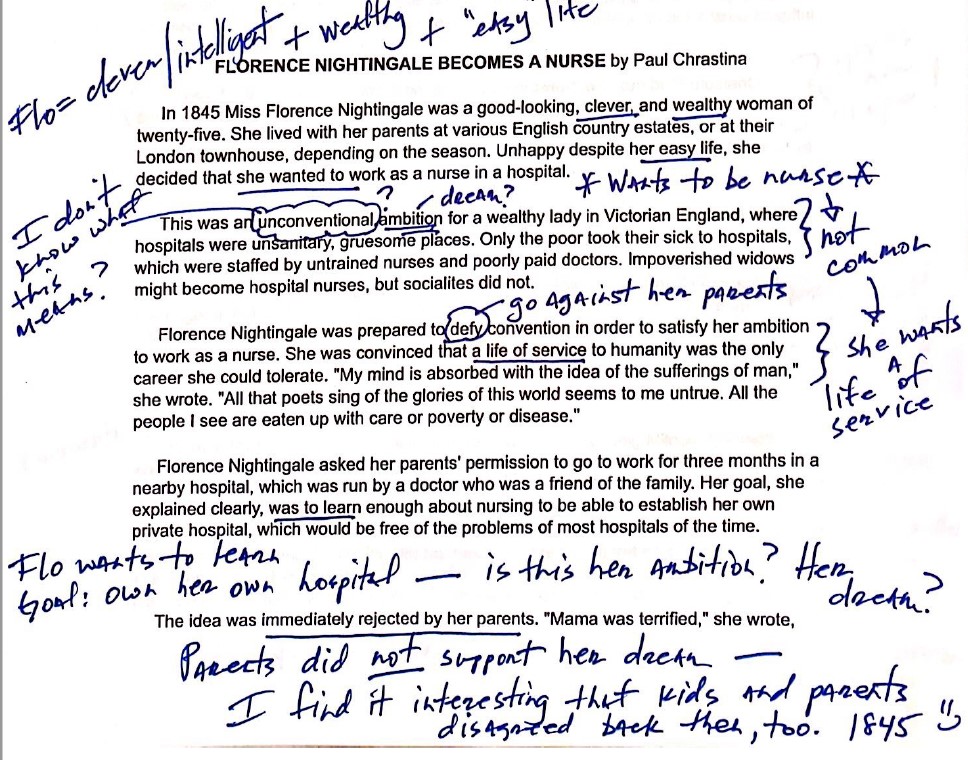 ANNOTATION
is my friend
Hand out
Reading Strategies
Talk to the Text
Golden Line
[Speaker Notes: Kirsten]
Article in Folder…
“Adversity”
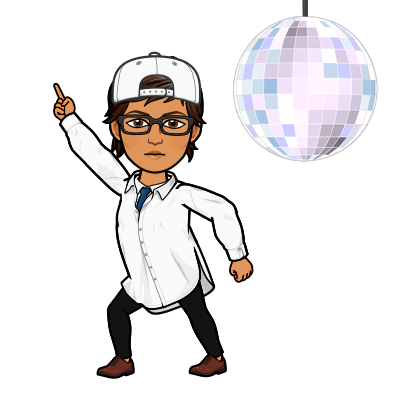 Talk to the Text (Reading Strategy)
Drey to Model
Talk to the Text
Teacher models thinking while reading text out loud
 Stop – Think – React
 Students write what teacher writes
[Speaker Notes: Kirsten...models teacher think aloud
Call up a victim to think aloud on doc cam
Group finishes independently]
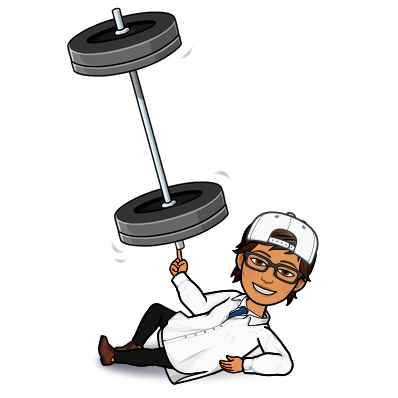 Golden Line(Reading Strategy)
Model
[Speaker Notes: Kirsten intro - another strategy, something you can use after reading]
Article in Folder…
“Conclusion”
Golden Line
While annotating text, find a “Golden Line.”  Highlight.

Where does text raise questions for you?
Where does text confirm what you already believe?
Where does text make you say aha?

Find  a partner.  Explain why you chose that “Golden Line.”
[Speaker Notes: Sara- give directions with each section
Kirsten will provide timing]
The End